Fig 1 Triglyceride levels.
Br J Anaesth, Volume 94, Issue 5, May 2005, Pages 630–635, https://doi.org/10.1093/bja/aei104
The content of this slide may be subject to copyright: please see the slide notes for details.
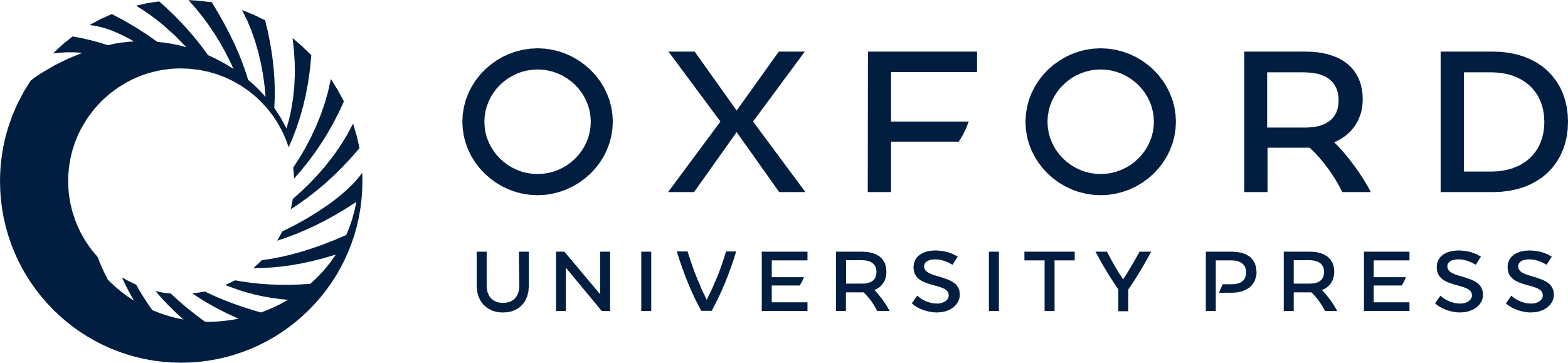 [Speaker Notes: Fig 1 Triglyceride levels.


Unless provided in the caption above, the following copyright applies to the content of this slide: © The Board of Management and Trustees of the British Journal of Anaesthesia 2005. All rights reserved. For Permissions, please e-mail: journal.permissions@oupjournals.org]